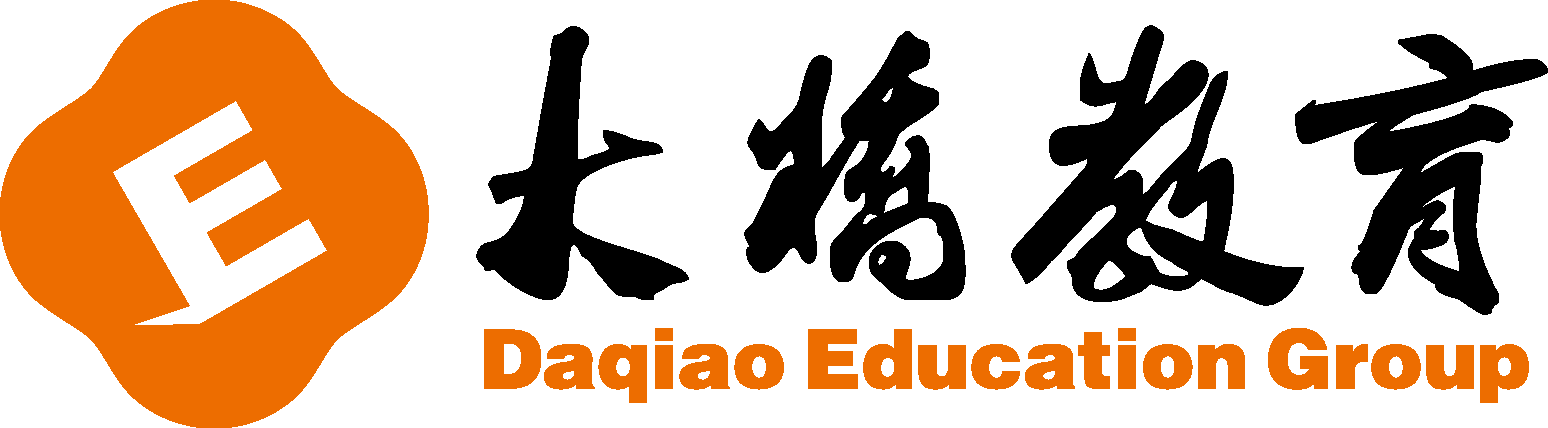 爱学习新概念L37-48复习课课后作业
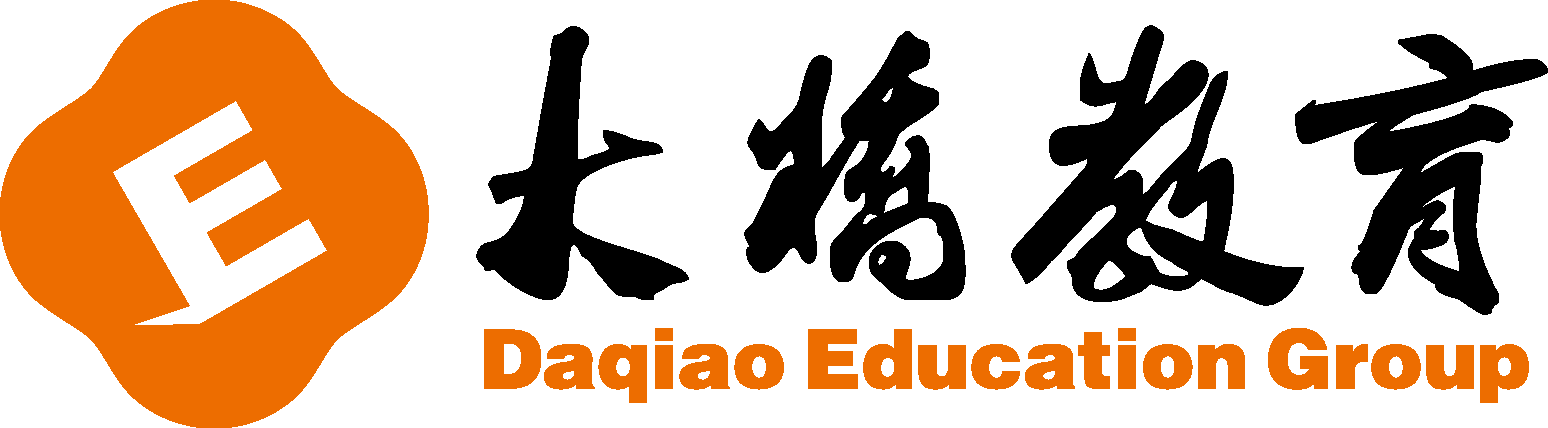 I.英汉互译 

1.  啤酒                               
2.  香蕉                       
3.  wine                        
4.  minute                     
5.  鸟                          
6. 老板                 
7.  果酱                          
8.  cheese                      
9.  teapot                            
10. 蜂蜜
beer
烟草
11. tobacco 
12. favourite
13. 花瓶
14. 饼干
15. bookcase
16. 作业
17. butter
18. 花
19. 蛋糕
20. kettle
_______________
_______________
_______________
_______________
_______________
_______________
_______________
_______________
_______________
_______________
_______________
_______________
_______________
_______________
_______________
_______________
_______________
_______________
_______________
_______________
banana
最喜欢的
酒，果酒
vase
biscuit
分钟
bird
书柜
homework
boss
jam
黄油
flower
奶酪
cake
茶壶
水壶
honey
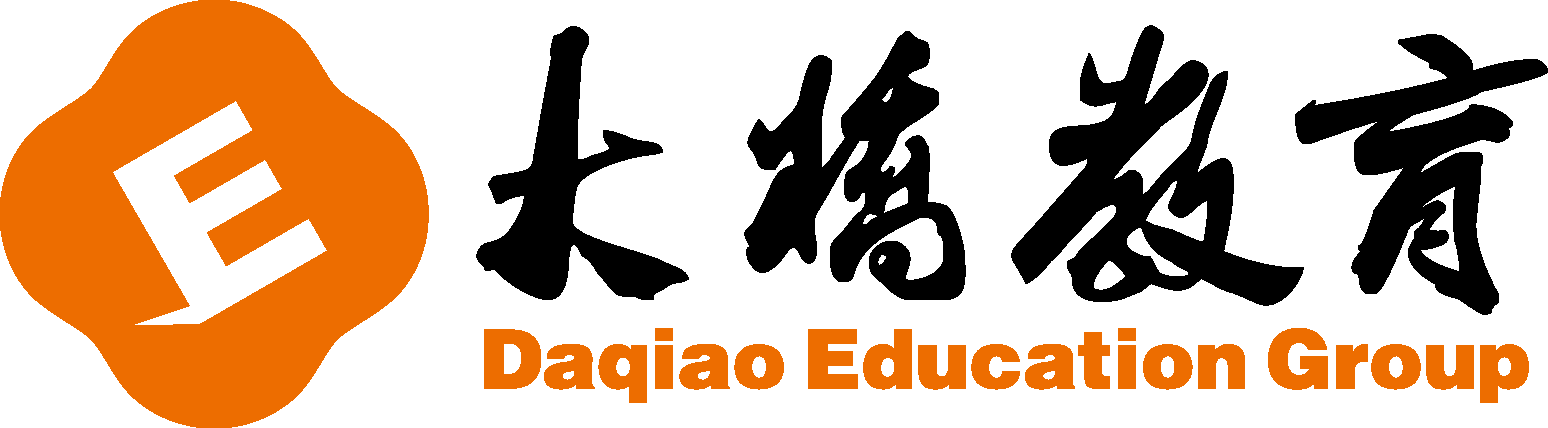 II. 根据图片完成短语


1.              a_______of chocolate


2.              a_______of bread


3.             a_______of bread


4.             a_______of  milk
5.              a_______of soap


6.              a_______of coffee


7.              a_______of beer


8.              a_______of tea
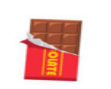 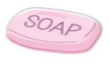 bar
bar
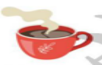 cup
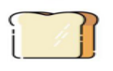 piece
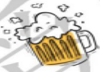 glass
loaf
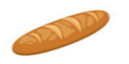 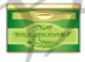 tin
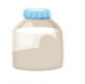 bottle
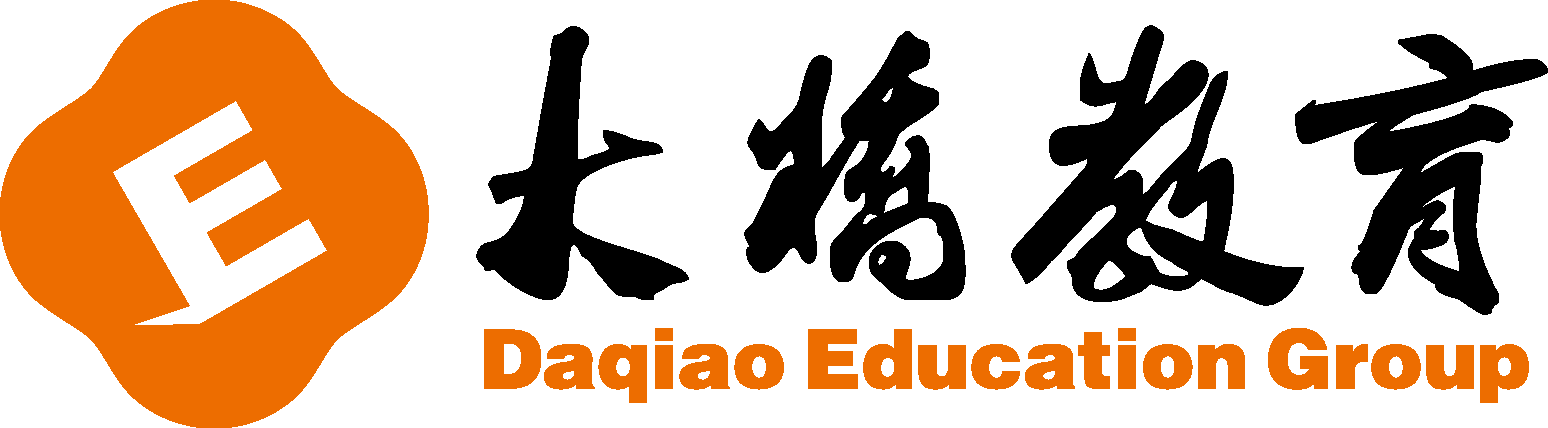 III.单项选择。
1.-Is there_____bread on the table?               -No,there isn't.
  A.a                   B.an             	C. some             D. any
2.-What______you doing?                            -We _____reading.
  A. is;is              B. are;are         C. is;are             D. are;is
3. There_____any soap in the box.
  A. is                  B. isn't             C. are                D. aren't
4. I'm going to send ____this letter.
  A. she               B. her              C. for she           D. to her
5.-Can you type this letter____me,Mike?         -OK.
  A. for                B. to                C. in                  D. on
6. -What are you going to do ____ the pen?-I;m going to give it ___my father.    
  A. to;to             B.with;with       C. to;with          D.with;to
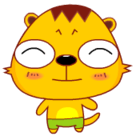 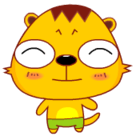 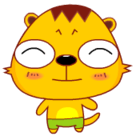 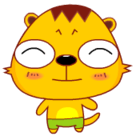 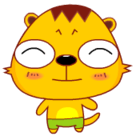 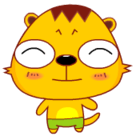 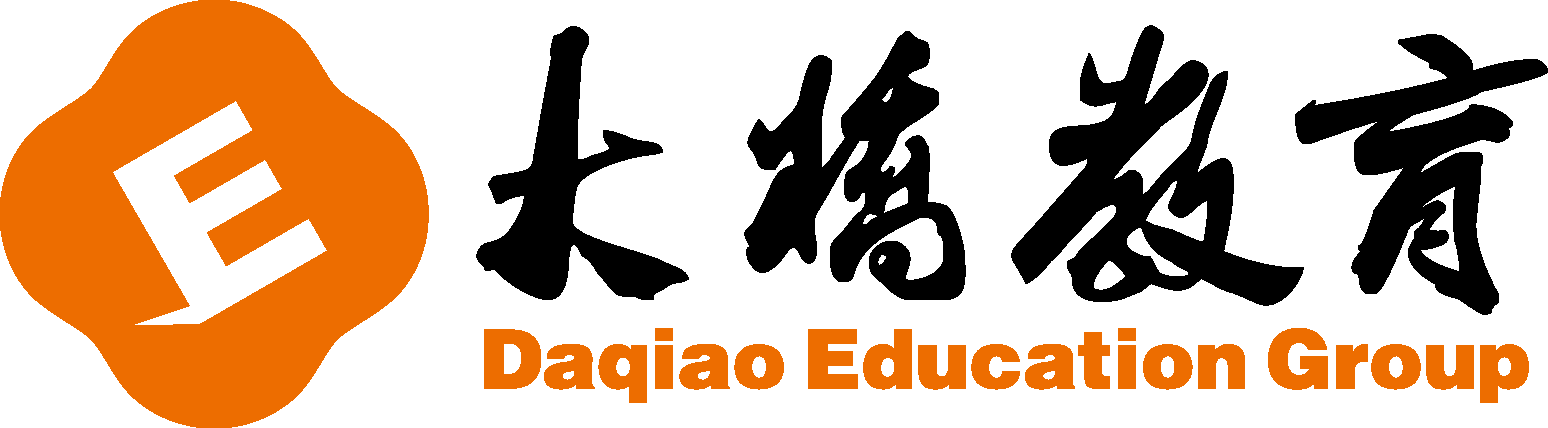 7.-Put on your shoes,Jason.             -Yes,Mom. I'm going to put____.
 A. it on                  B. them on             C.on it                 D. on them
8. -Do you like whisky?            -Yes,I _____.I like whisky,but I don't want_____.
 A. am;some           B. am;any              C.do;some            D. do;any
9. -Where is my watch,Mom?        -It's over there,_____the pen
 A. on                     B. in                     C. in front of          D. in the middle of
10. Your handwriting is_____.I can't read it!
 A. good                 B. terrible              C. clean                 D. tidy
11. I can see_____coffee,but I can't see_____milk.
 A. some;some        B.any;any             C.  some;any          D. any;some
12. -Do you want any milk?         -_____I don't like milk in my coffee. 
 A. Yes,please          B. Yes,I do          C. No,please           D.No,thank you
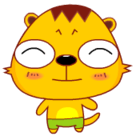 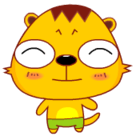 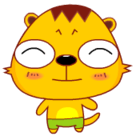 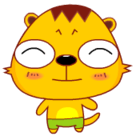 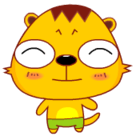 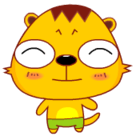 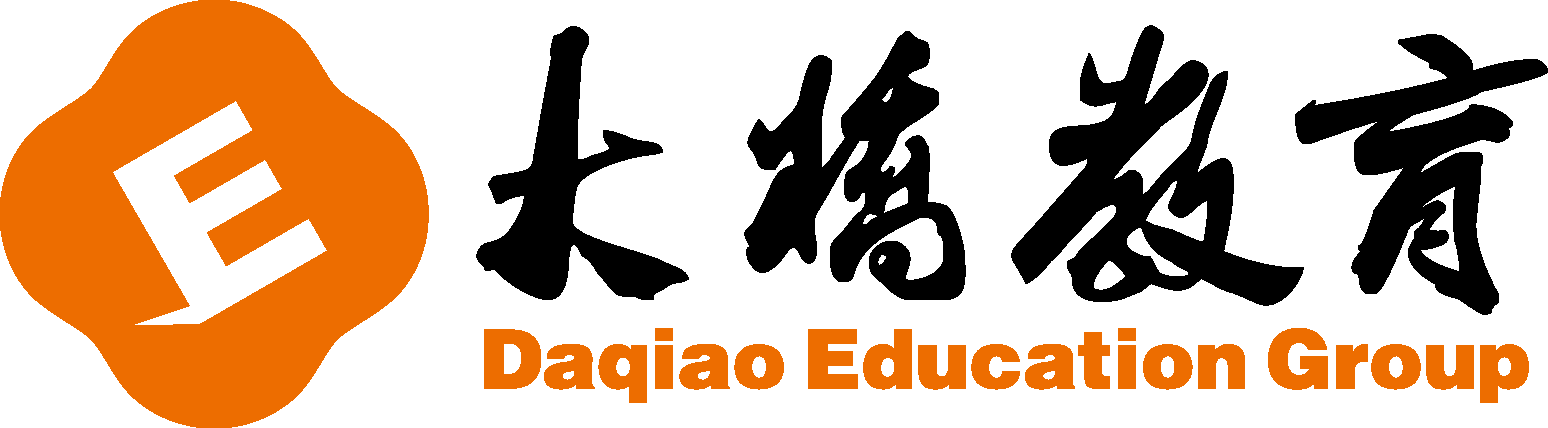 IV.用所给单词的适当形式填空
1. She is________(clean)the classroom.
2. Can you_______(make) the tea,Lucy?
3. Be carefully! Don't ______(drop)it!
4. What are you______(go) to do next week?
5. I can't _______(read)that magazine.
6. They are ________(listen)to the stereo now.
7. I'm going to _______(paint) the desk pink.
8. Are you going to ______(lift)that chair?
cleaning
make
drop
going
read
listening
paint
lift
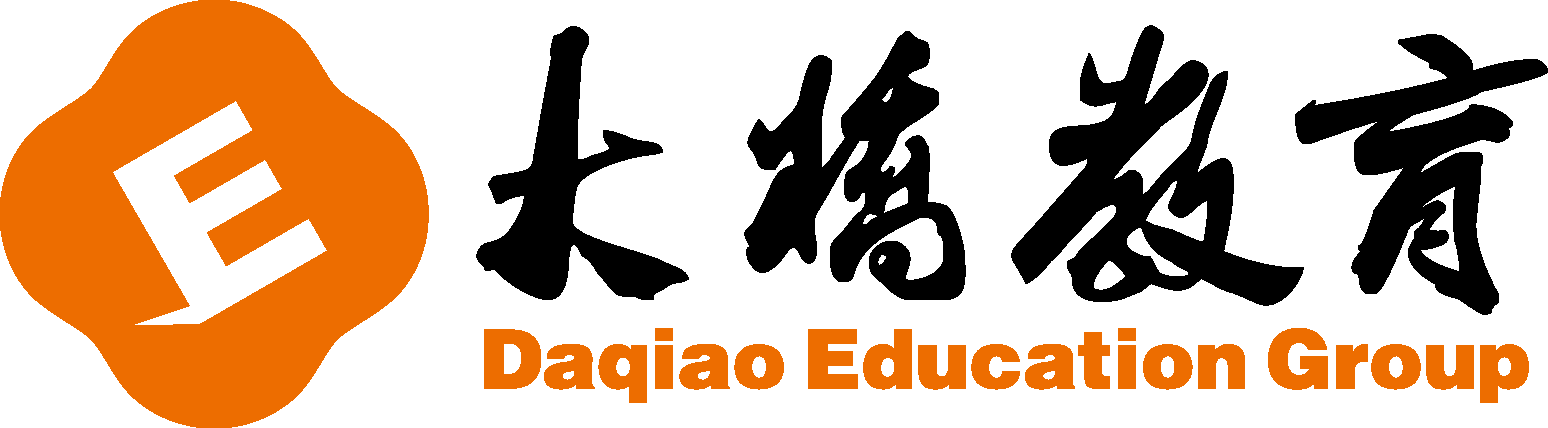 V.按要求改写句子，每空一词。

1.Can Jason play football?（改为肯定句）  
   Jason______ _______ football.
2.There is some milk in the refrigerator.（改为否定句）
   There _____ ______milk in the refrigerator.
3.I can see the car.（改为一般疑问句）
   _____ ______see the car?
4.Do you like coffee?（做肯定回答）
  ______,I _______.
can    play
isn't     any
Can     you
Yes         do
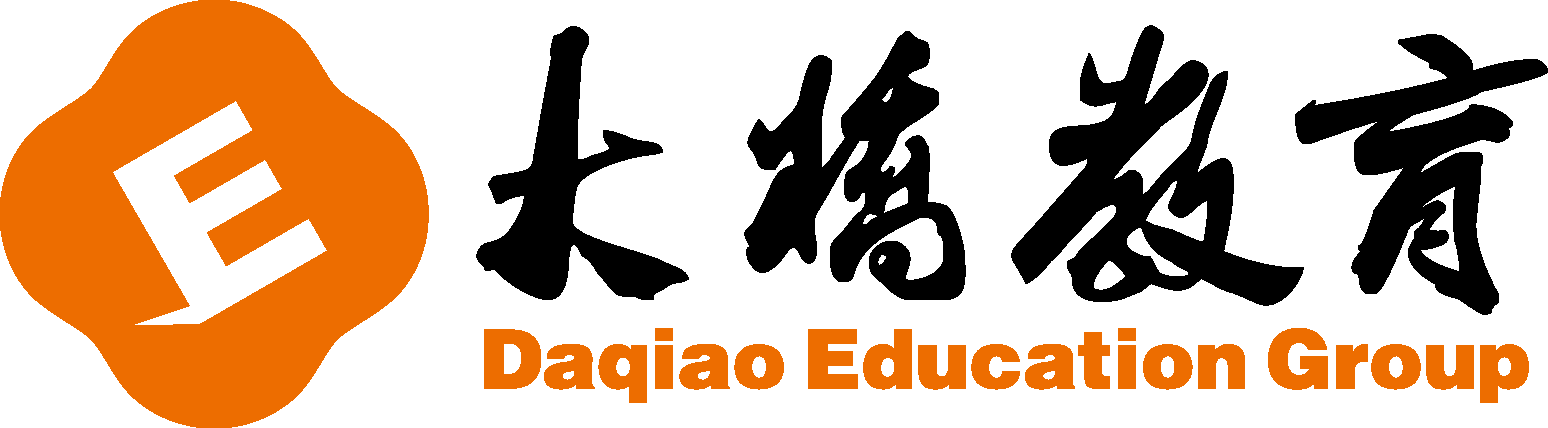 5. Do you like oranges？（做否定回答）
    ______,I _______.
6.The boy is jumping off the wall.（对划线部分提问）
   ______is the boy_______?
7.The box is in front of the desk.（对划线部分提问）
  _______ _______the box?
8.I'm going to make a bookcase.（对划线部分提问）
  ______are you going to _______?
No            don't
What                  doing
Where        is
What                              do
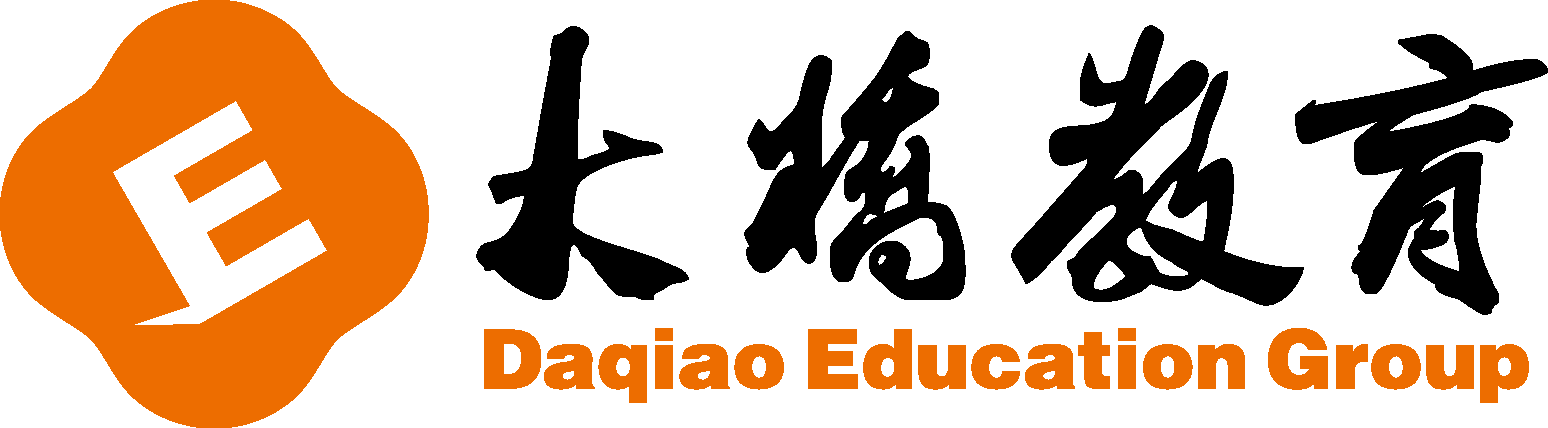 VI.阅读短文 
  I'm Zhang Peng.Tomorrow is Saturday.I'm going to get up at 7:30.Then I'm going to do my homework.At 10:00,I'm going to the supermarket.
I'm going to buy some milk for my grandparents.They like milk.I like milk,too.In the afternoon.,I'm going to visit my grandparents.It is near.So I'm going by bike.On Sunday morning .I'm going to climb mountains with my grandparents.Then we are going to have a picnic.I'm going home at about 4:00 in the afternoon.I think I'll have a busy weekend.  
1. Tomorrow is ______.
    A. Monday      B. Friday       C. Saturday      D. Sunday
2. Zhang Peng is going to get up at______tormorrow.
   A.7:00            B. 7:30         C. 8:00             D. 8:30
C
B
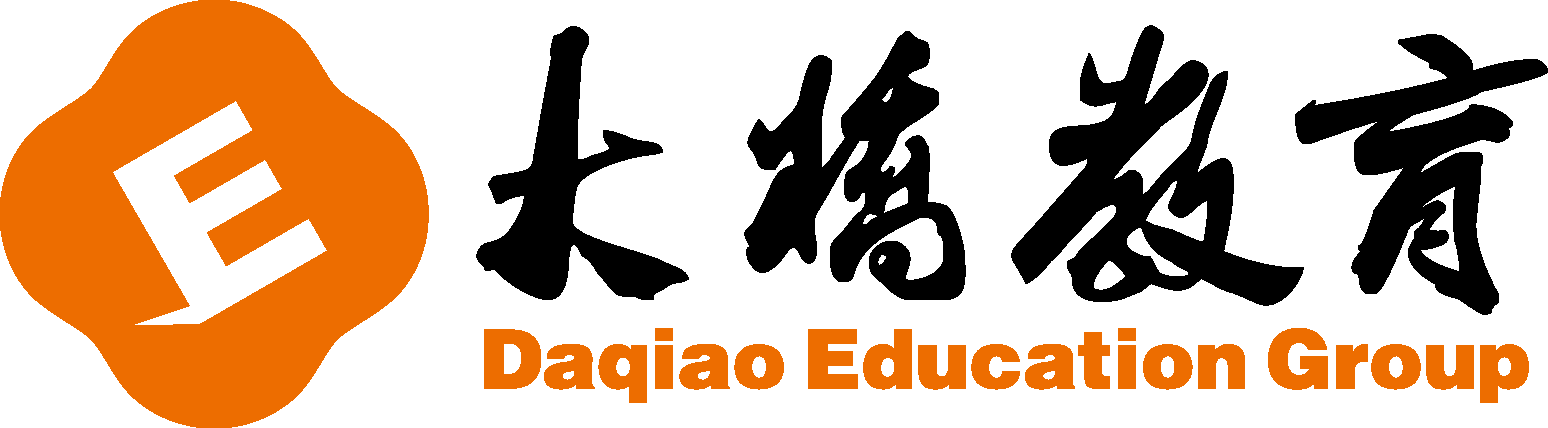 3. Zhang Peng is going _______on Saturday afternoon.
  A. to visit supermarket           B. to buy some milk  
  C. to visit his grandparents     D. to climb mountains
4. Zhang Peng is going _______on Sunday morning.
    A. to visit supermarket           B. to buy some milk  
    C. to visit his grandparents     D. to climb mountains
5. Zhang Peng is going home on  _______.
    A. Monday      B. Friday       C. Saturday      D. Sunday
C
D
D